Fehérjék szabályozása II
Kovalens módosítás, limitált proteolízis
Wunderlich Lívius, Biokémia II, 2017
Foszforiláció, defoszforiláció
Reverzibilis
Az allosztérikus szabályozáshoz képest:
- lassabb
- tartósabb
- enzim által katalizált
A foszforiláció következményei lehetnek:
- A foszfát negatív töltése megváltoztatja a térszerkezetet
- Új kapcsolófelület keletkezhet, vagy tűnhet el (SH2 domének)
Az emlősfehérjék kb. harmada foszforilált
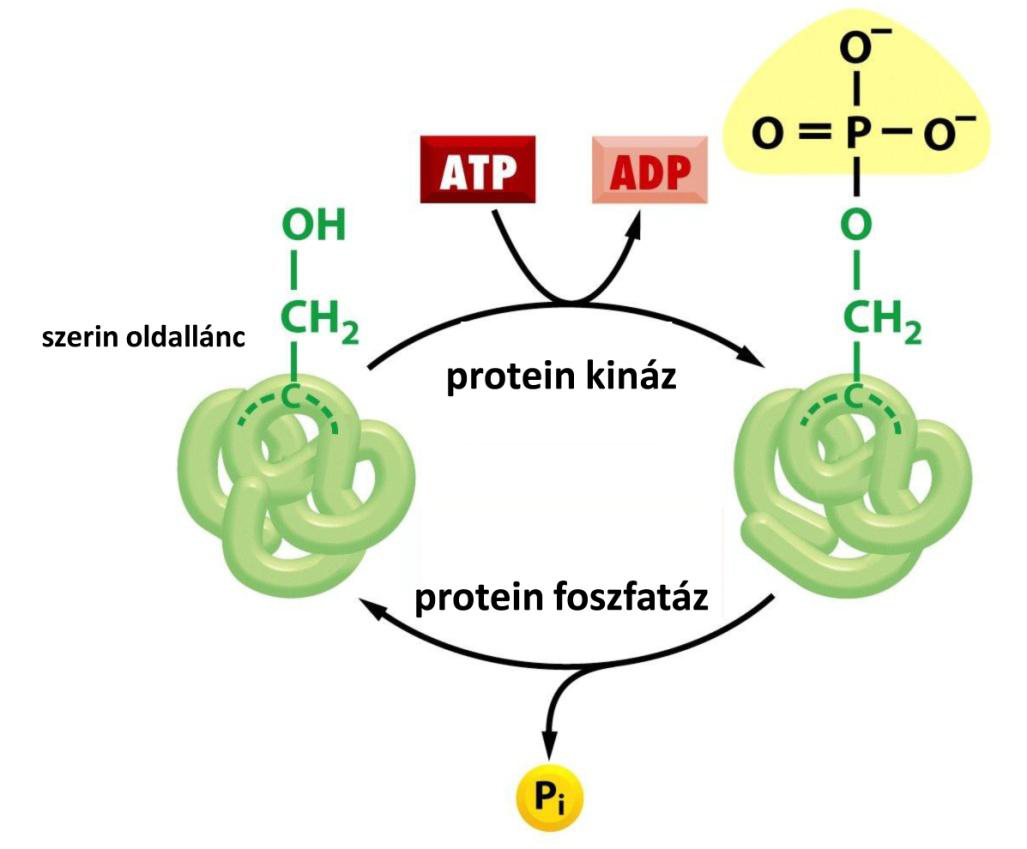 Sok-sok protein kináz és foszfoprotein foszfatáz:
nagyon specifikusak és kevésbé specifikusak
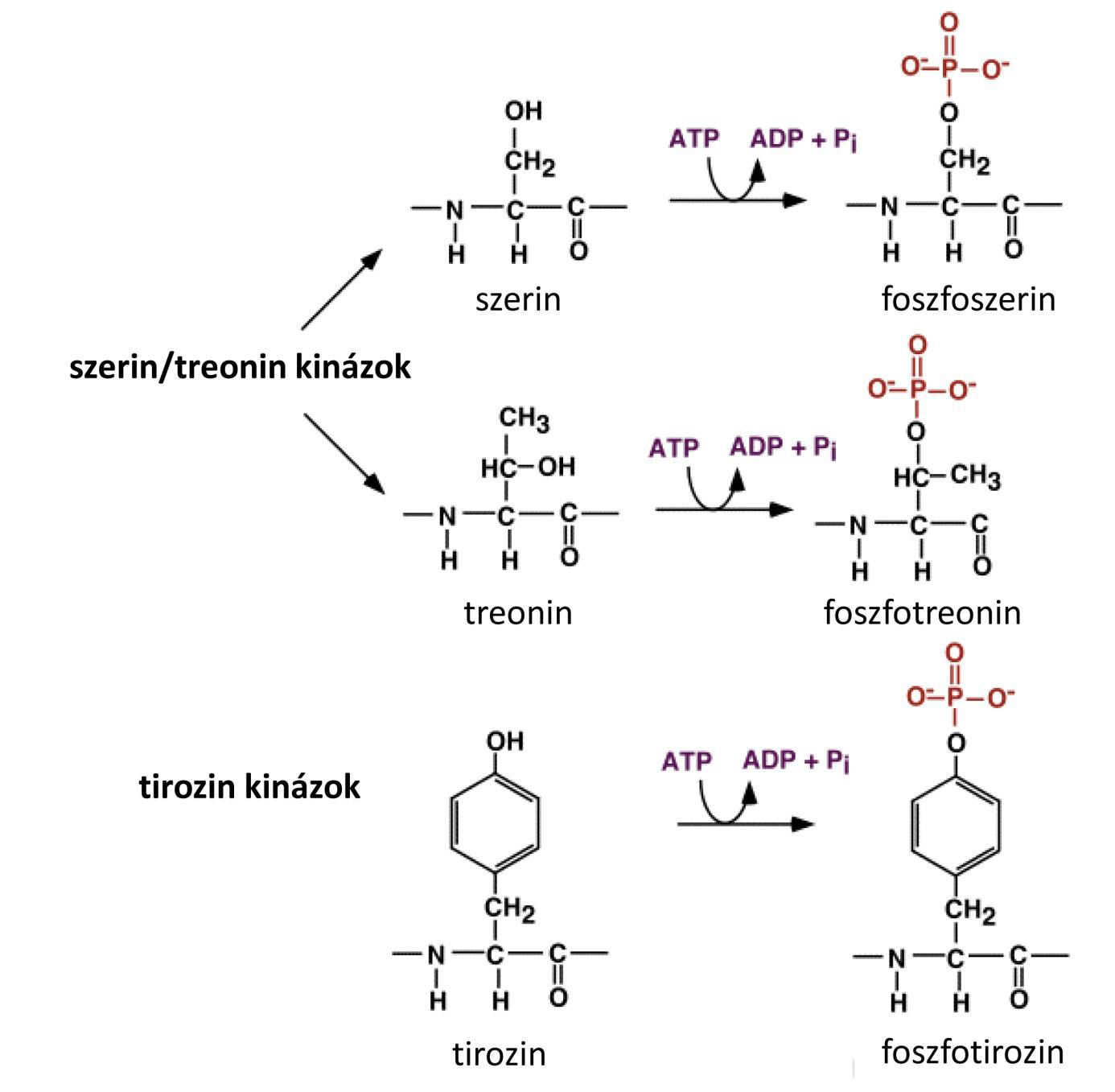 Protein kinázok
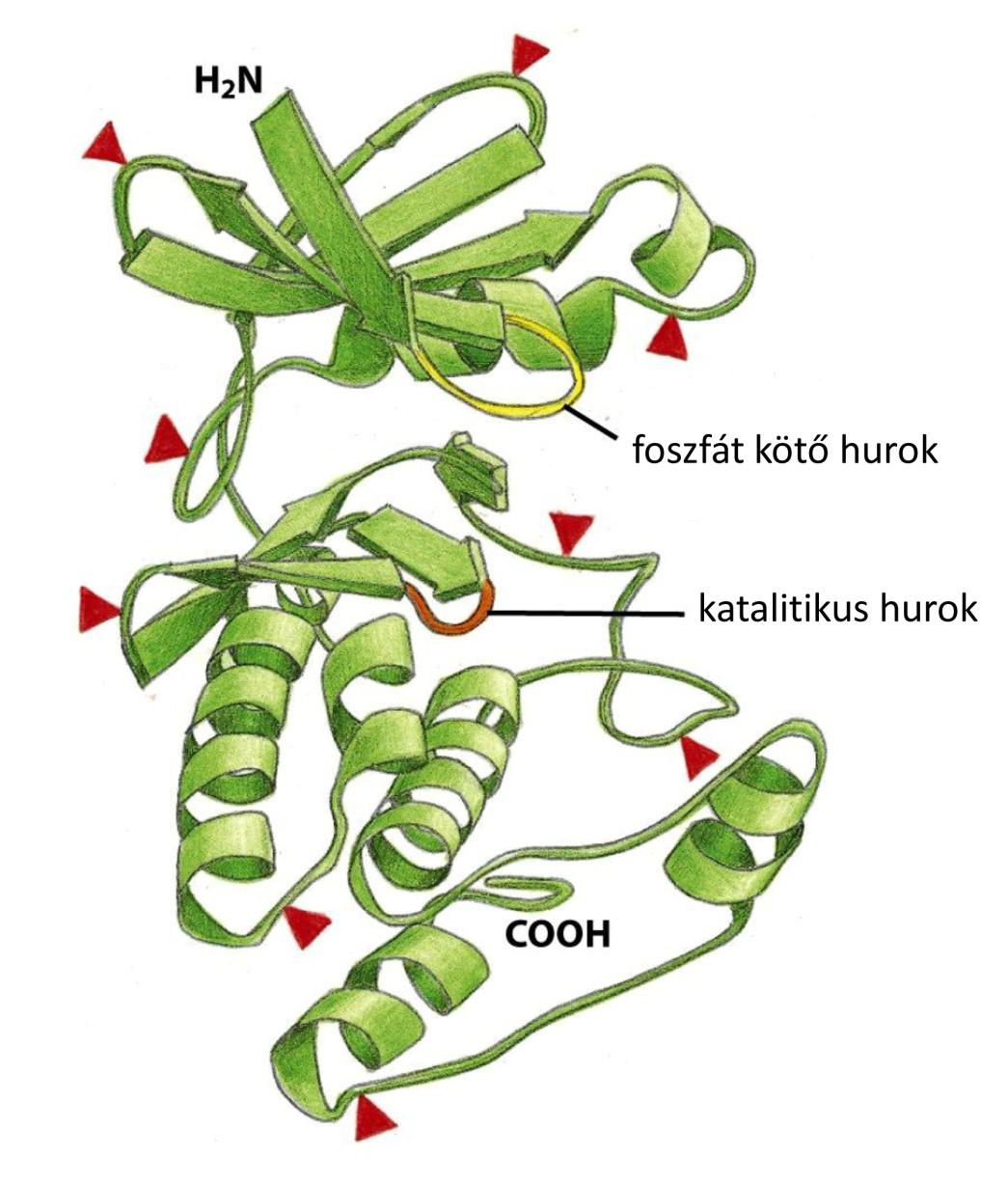 - nagy enzimcsalád tagjai
- 290 aminosav hosszú katalitikus domén
- változatos felismerő-helyek
Lehetséges szabályozásuk:

- allosztérikus (pl. cAMP, Ca2+-kalmodulin)
- foszforiláció (jelerősítés, jelátviteli hálózatok)
Jelátviteli kaszkád
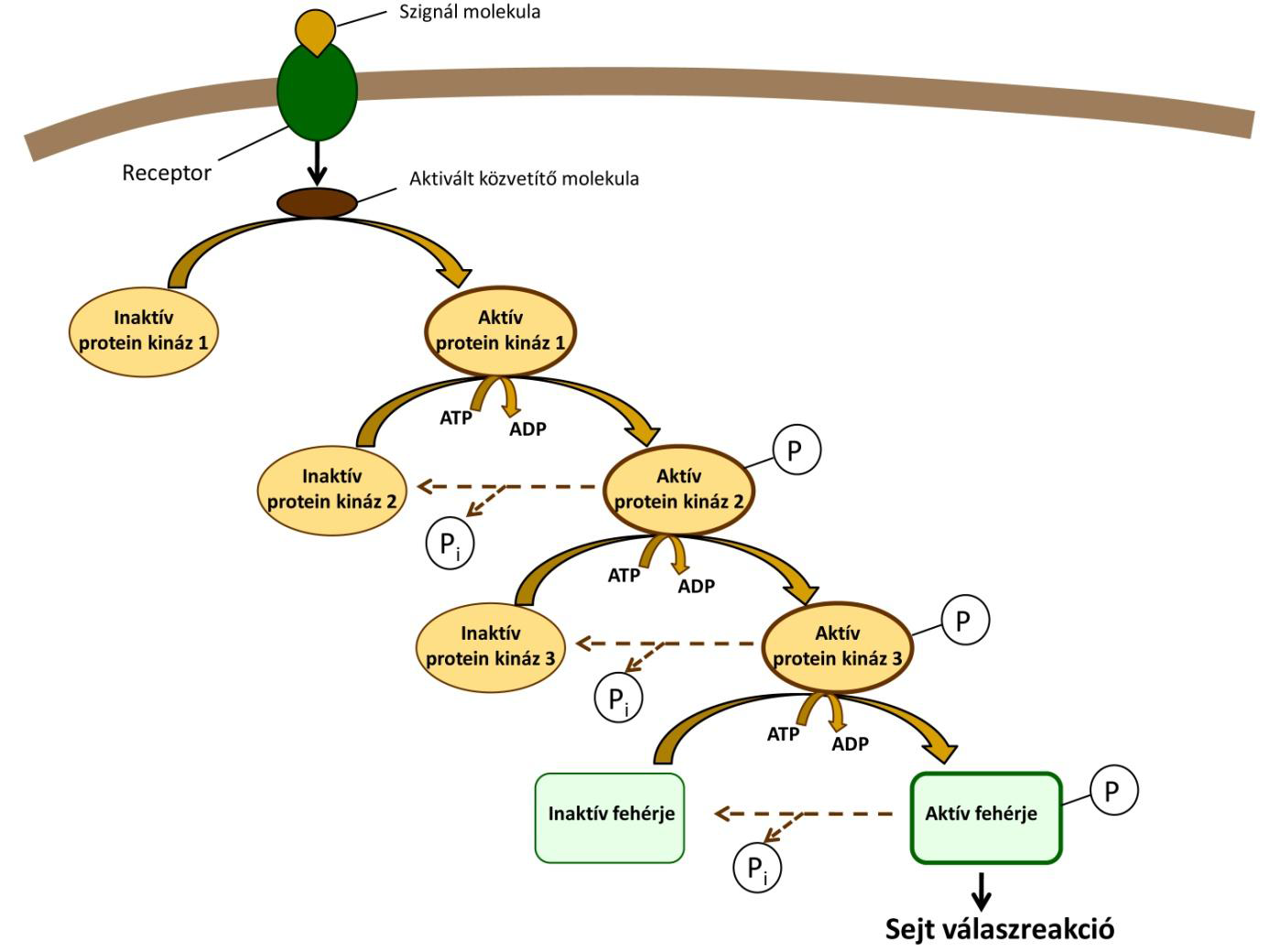 Az aktivációnak nincs kitüntetett iránya
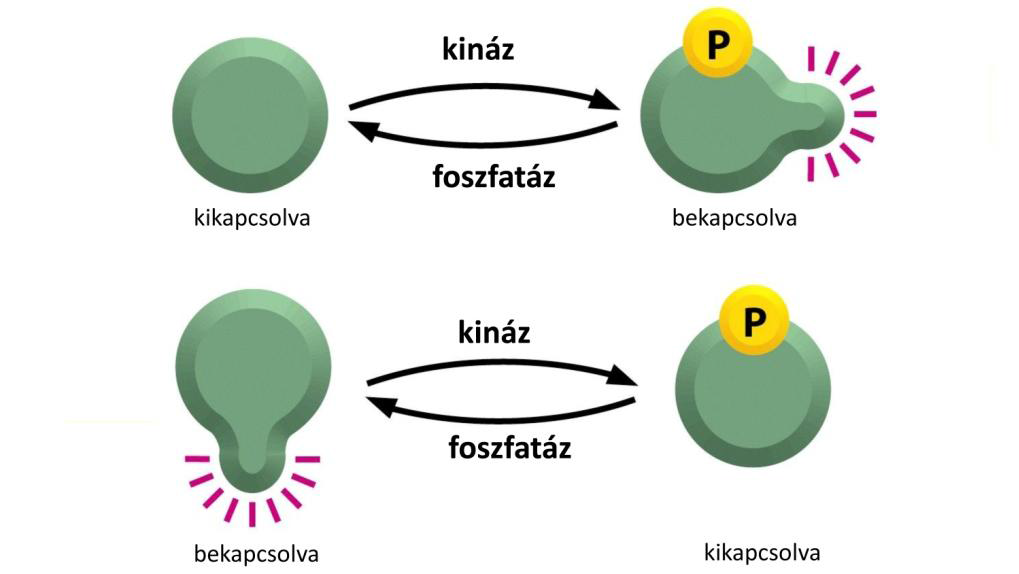 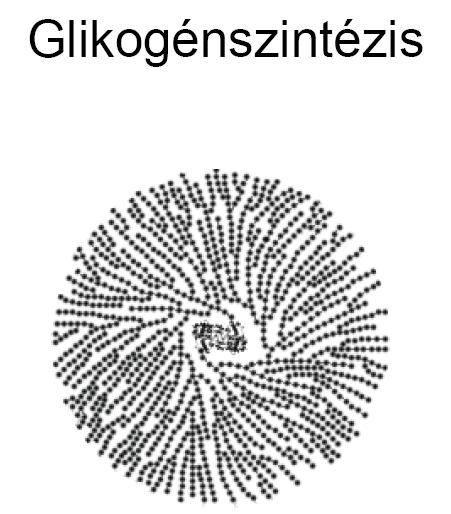 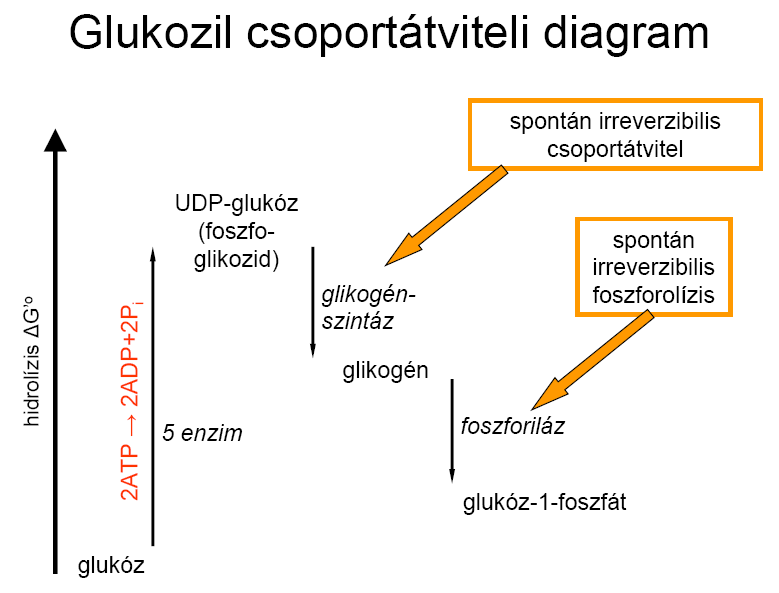 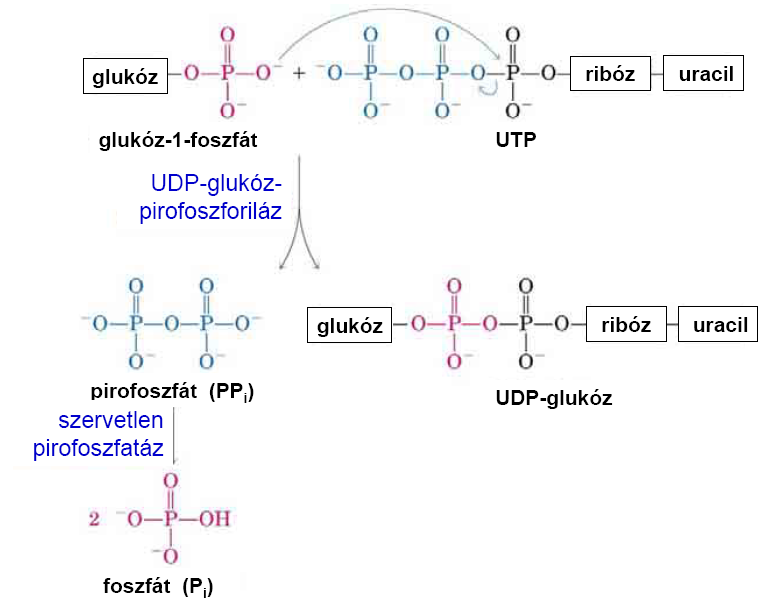 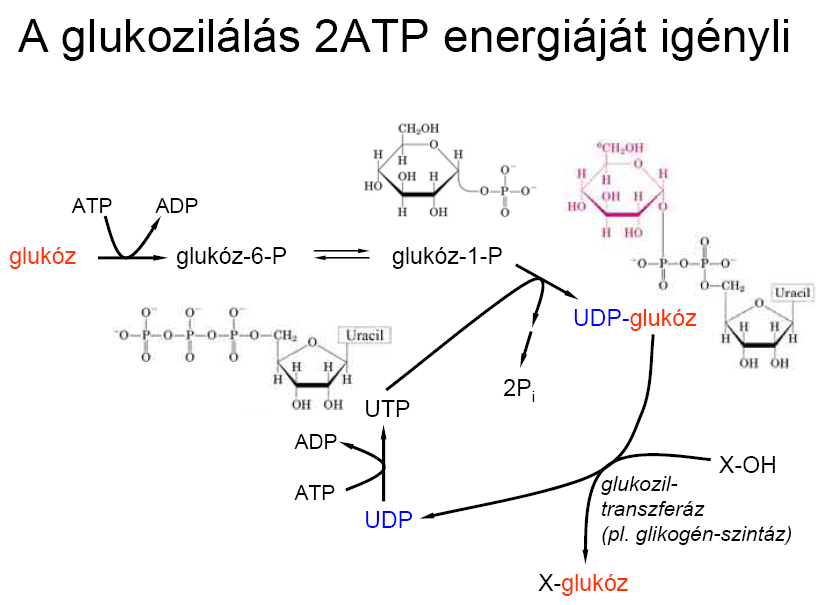 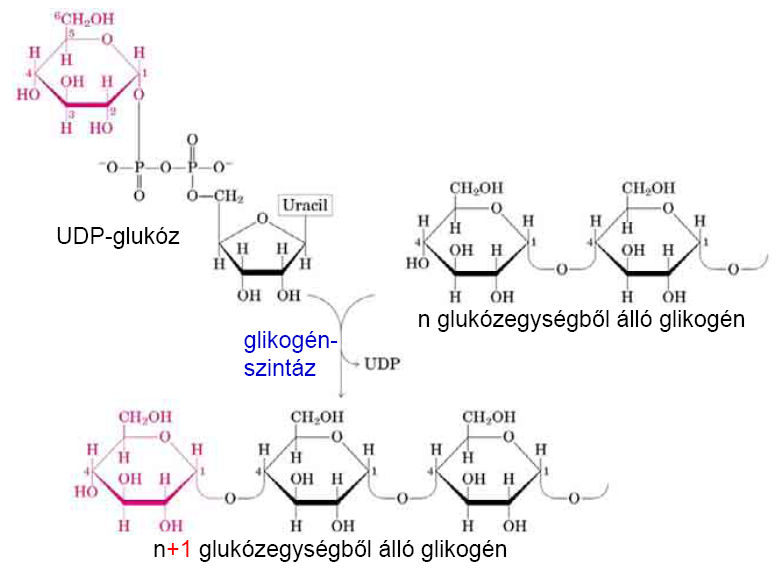 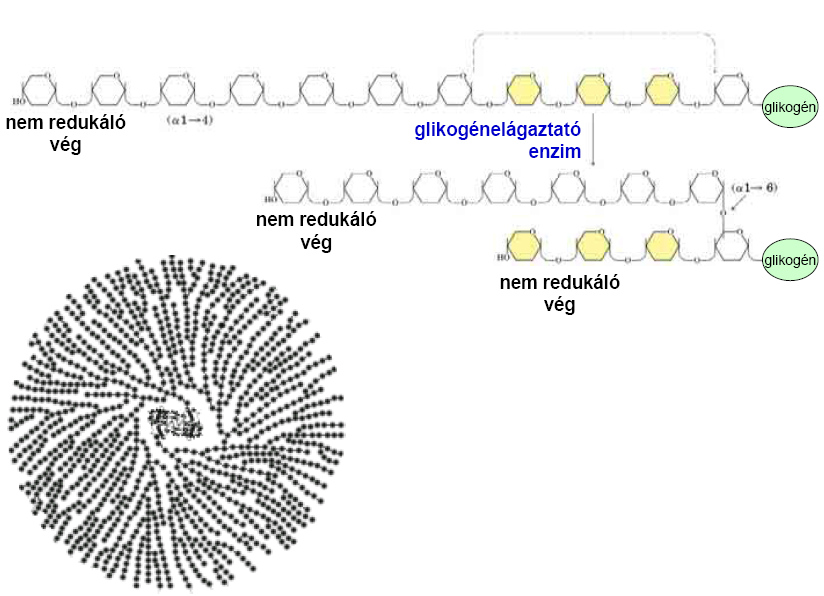 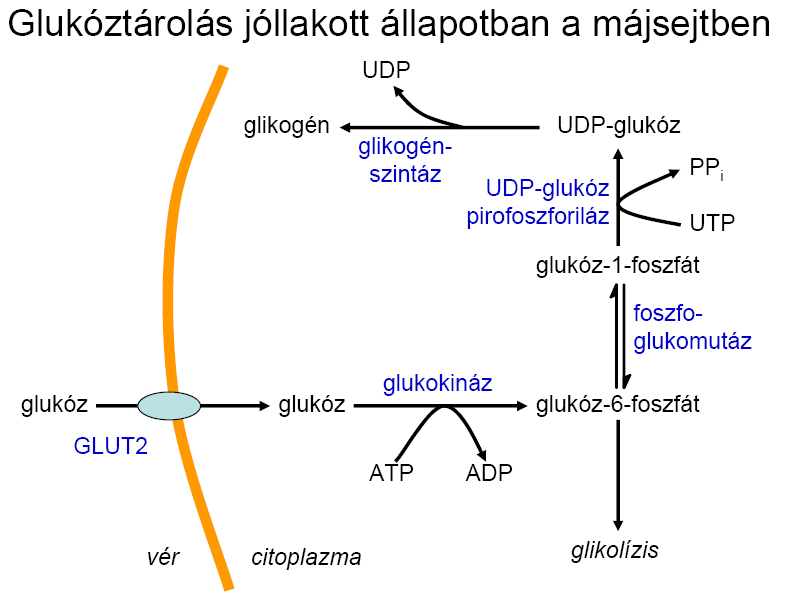 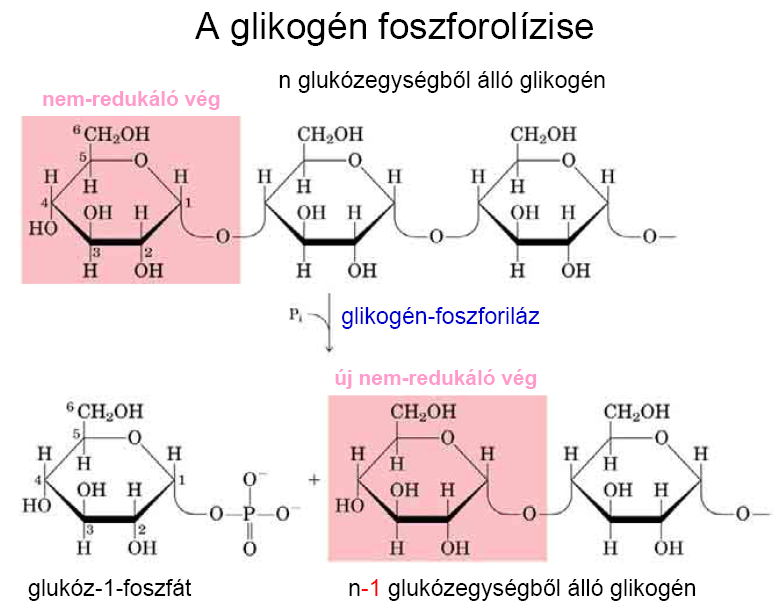 (32. tétel)
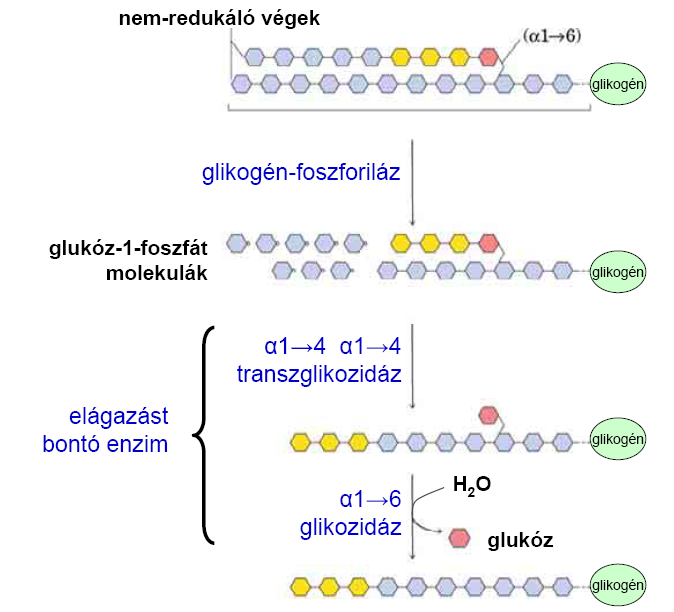 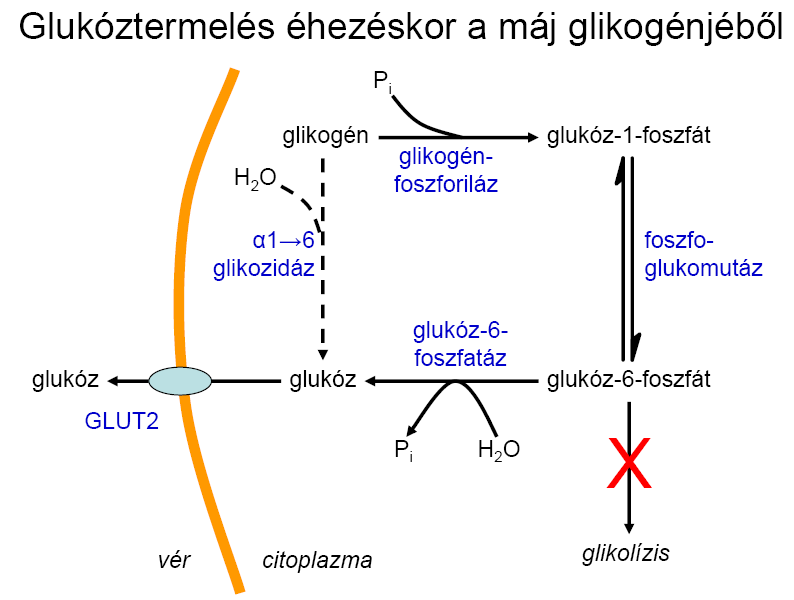 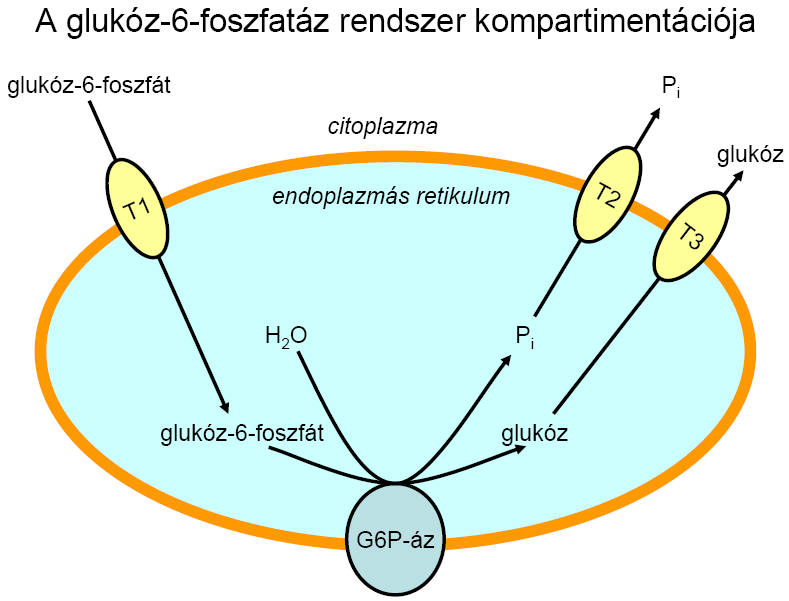 Jóllakottság
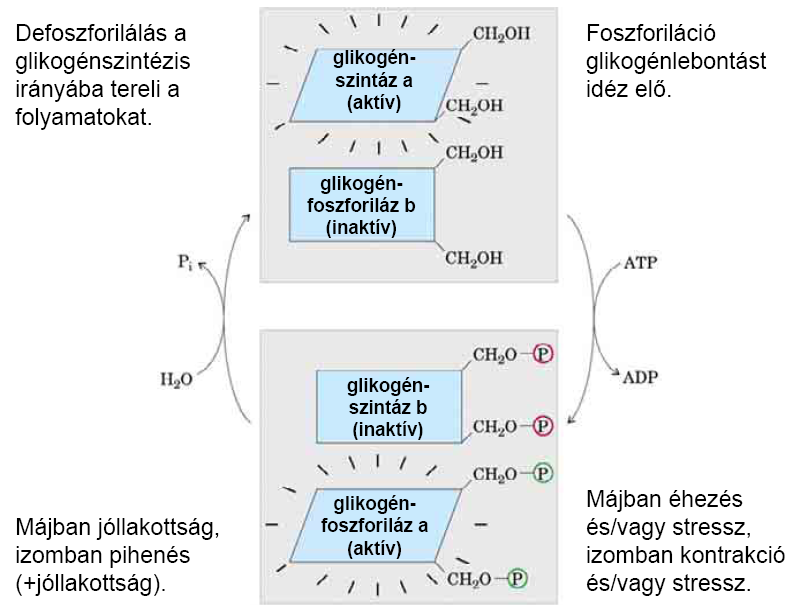 Éhezés
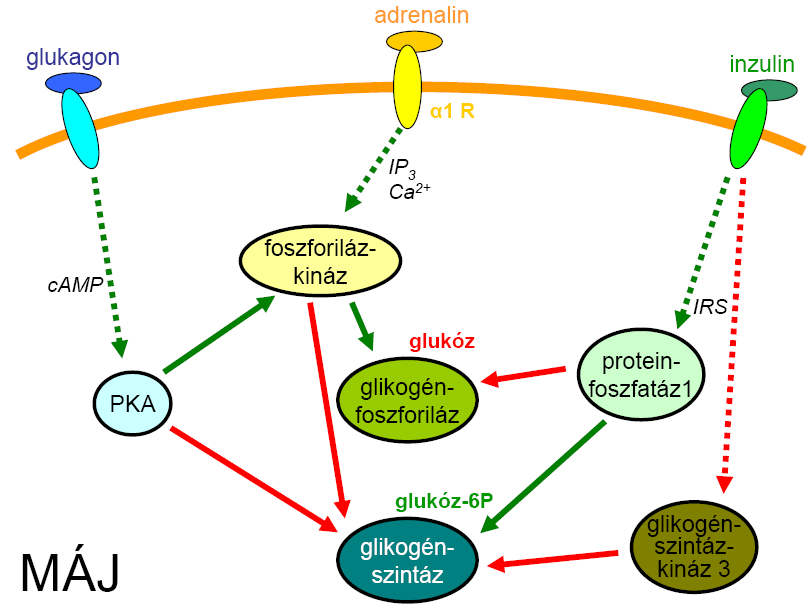 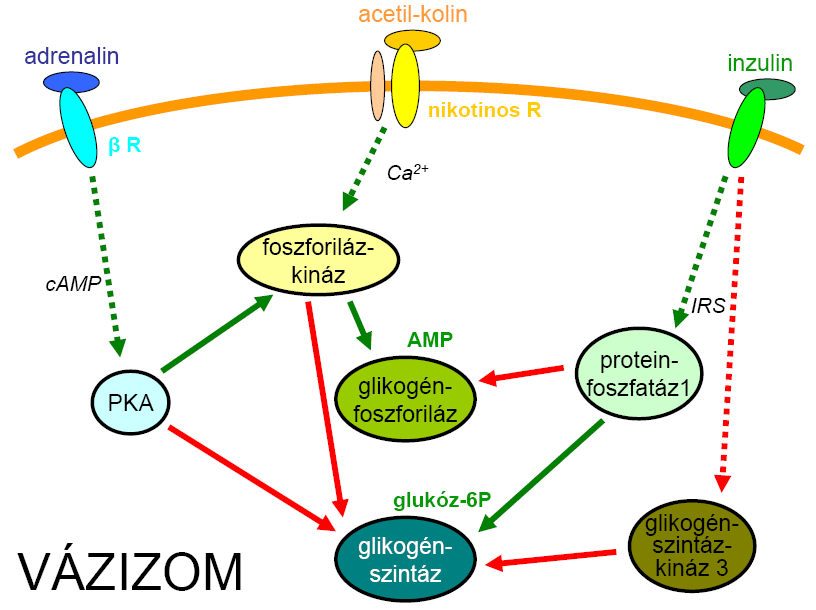 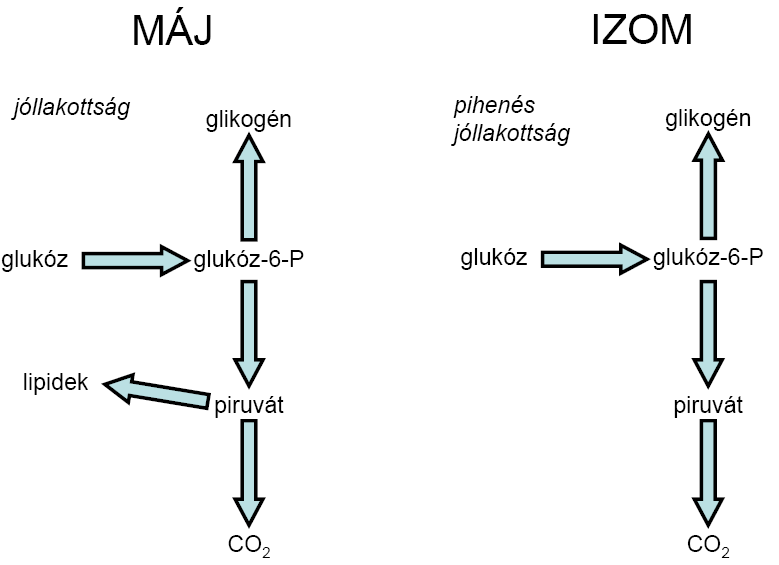 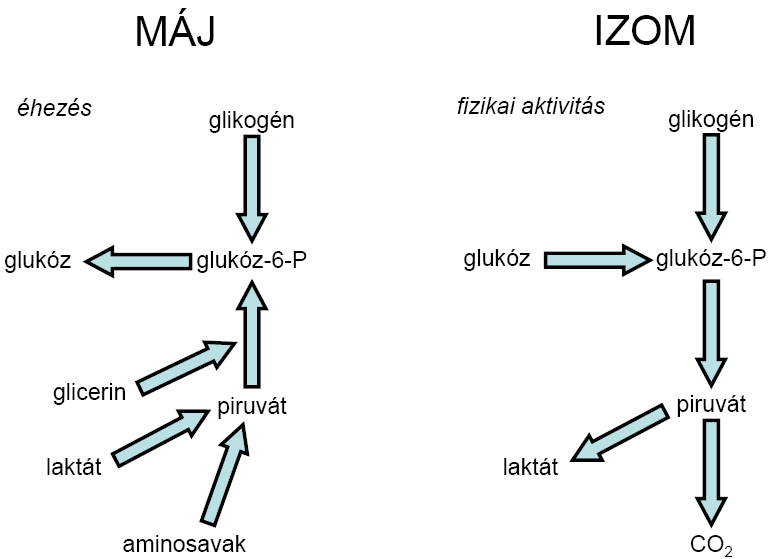 Limitált proteolízis
Irreverzibilis!
Csak a katalízis helyén, vagy bizonyos körülmények között történjen aktiváció
Emésztő enzimek, véralvadási faktorok
Zimogén formában szintetizálódnak
A limitált hasadás következtében katalitikus hely
- keletkezik (pl. tripszinogén),
vagy
- felszínre kerül (pl. pepszinogén)
A pepszinogén aktivációja
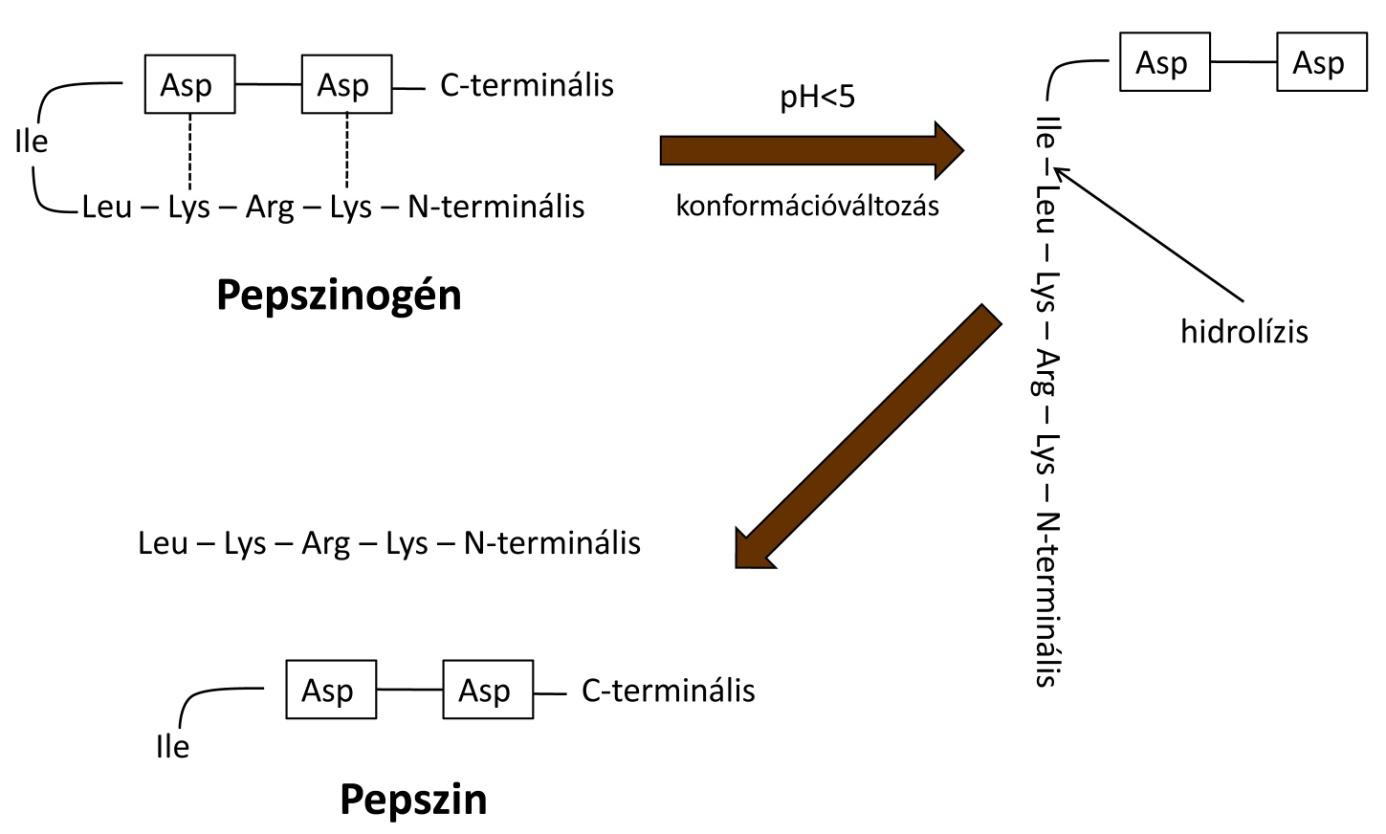 Az enterális proteázok aktivációs kaszkádja
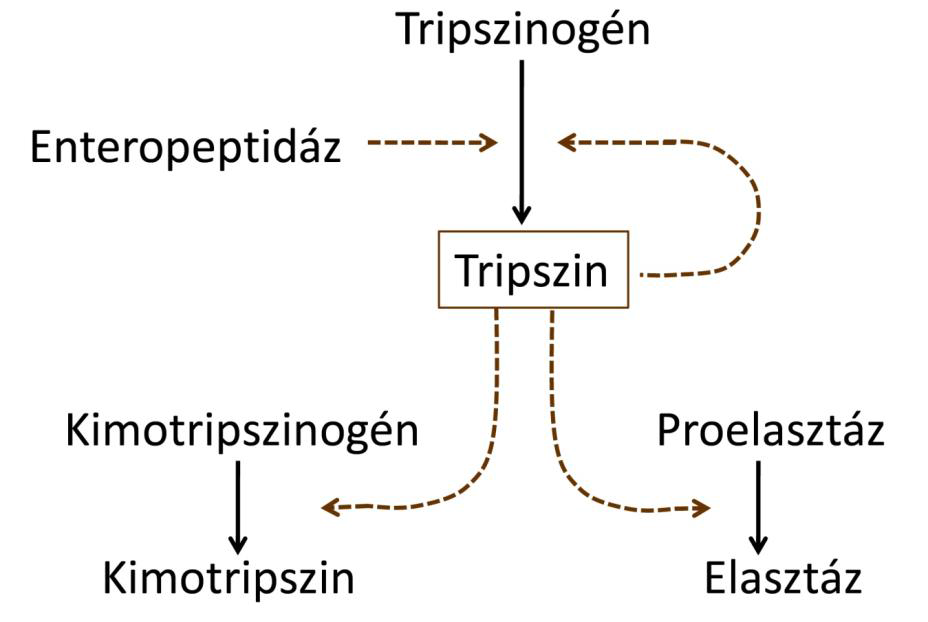 Emésztőenzim inhibítorok
Tripszin inhibítor:

6 kDa-os kompetitív inhibítor fehérje, tripszin lassan bontja
(több hónapos féléletidő)
α1 proteáz inhibítor:

Szerin proteázokat (elsősorban elasztázt) kompetitíven gátló
fehérje, kovalaens (észter) kötés. 
Behatoló baktériumok proteáza ellen is védelem. 
Met358 oxidálódása: inaktiválódik az inhibítor (tüdő tágulás) 

Pancreatitis
Limitált proteolízis: A véralvadási kaszkád
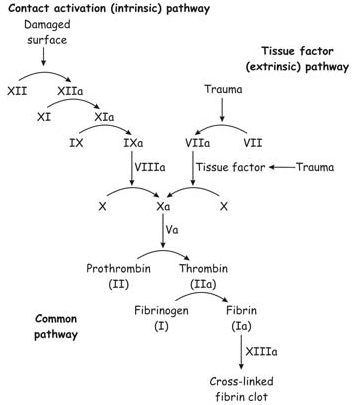 Az inzulin érése limitált proteolízissel
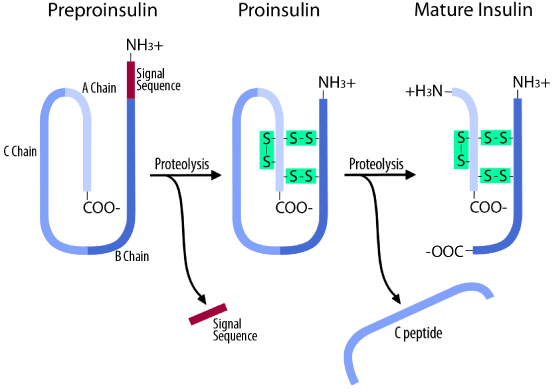